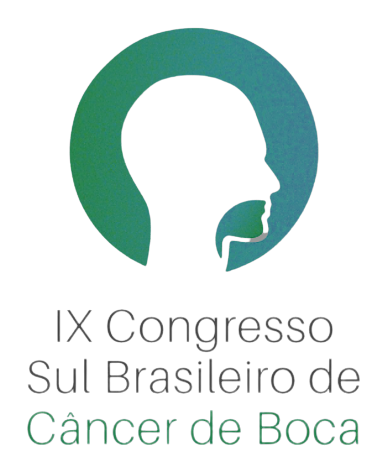 Título
Foto
Apresentador1, Coautor2, Coautor3, Coautor2,3, Coautor1, Coautor1, Orientador1
1 Instituição, Cidade, Estado.
2 Instituição, Cidade, Estado.
3 Instituição, Cidade, Estado.
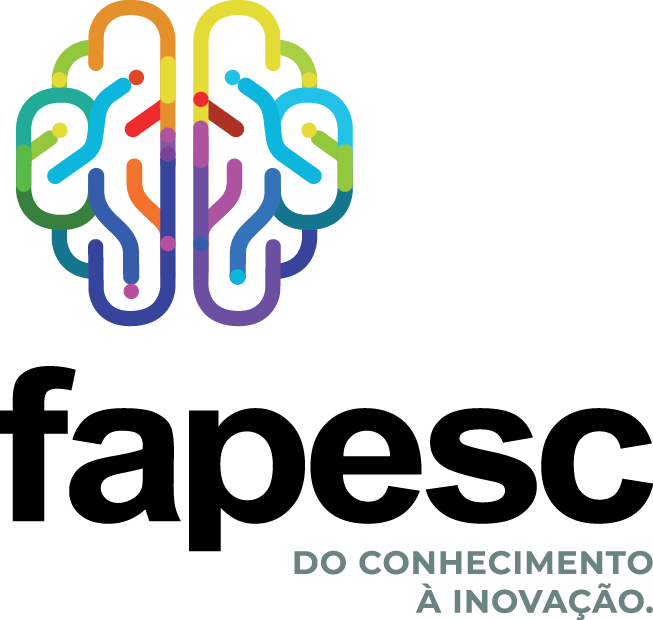